School  in Kłomnice
Our school is situated in the middle of our village ,        opposite the church   The school is modern, well-equiped   - it has two levels of education: preschool and primary, there are about  230 students aged 6-15 and about 40 teachers
.
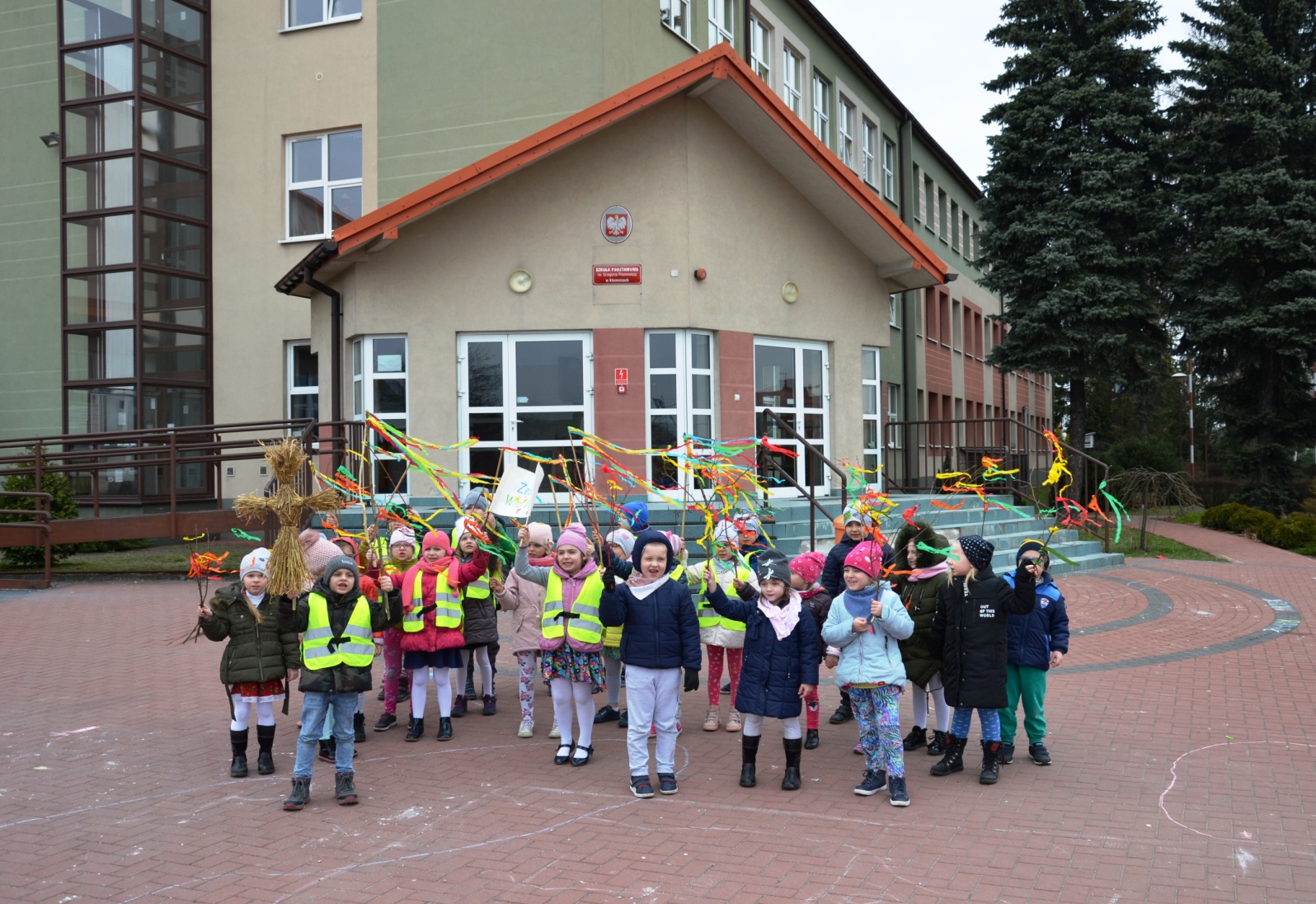 Our school offers
1.Atmosphere favour to learning and developing interests,2. Individual approach to the pupil,3. Experienced and qualified pedagogic staff,4. Guidance counselor, psychologist, speech therapist and supporting teachers, 5. Canteen, in which tasty meals are served ;6. Fully equipped classrooms with modern facilities, e.g. interactive whiteboards, slide projectors;7. Experimental chemistry lab,  ICT labs,  language labs;8. Library with the reading room, in which computer positions are with the access to the Internet,9. Sports hall with courts,10. The running track and the court with the artificial surface for football, basketball, volleyball, handball; .
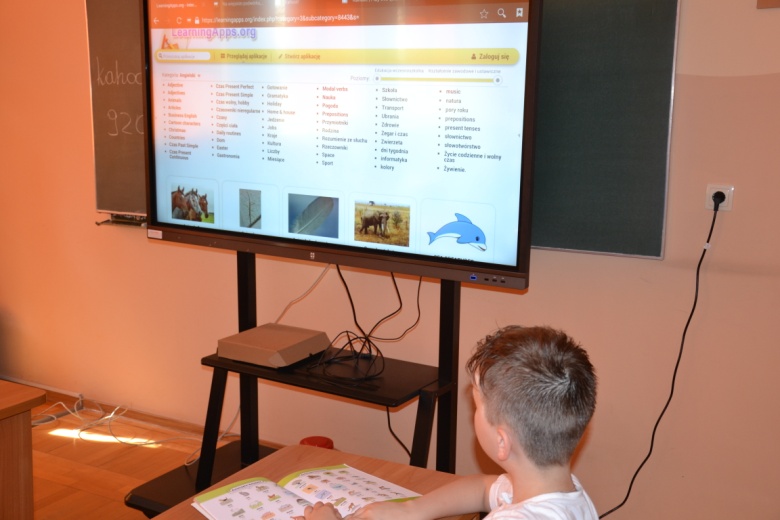 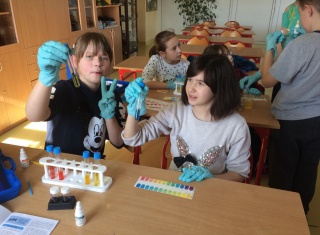 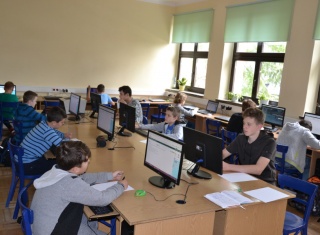 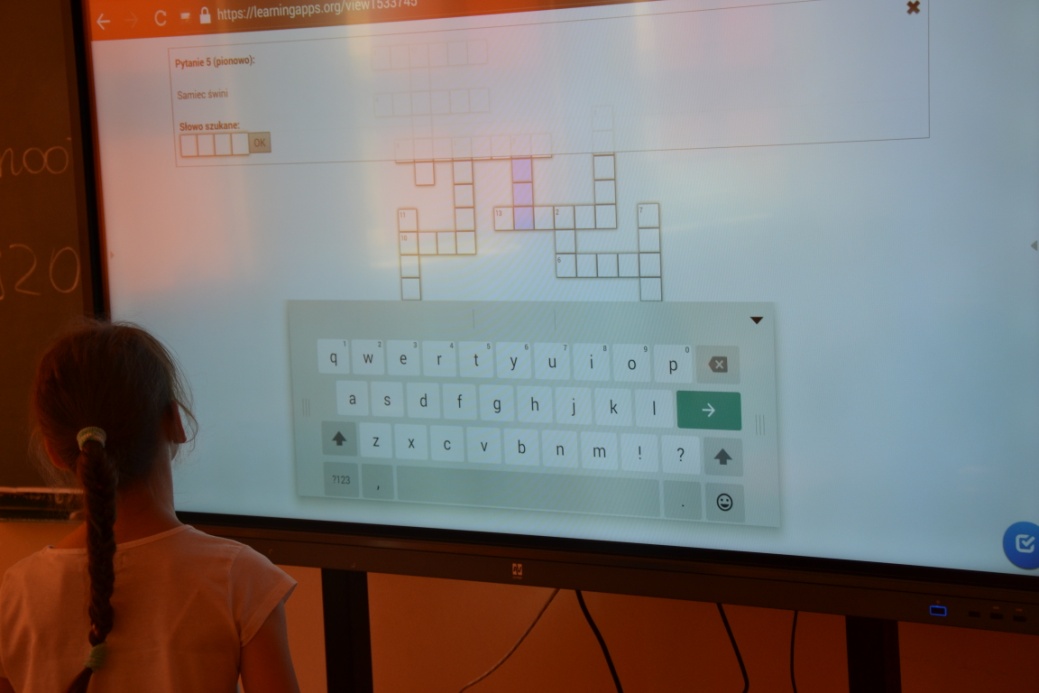 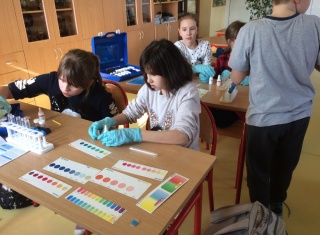 Our students can participate in different after-school activities such as : scouts group, sport classes, a choir, dance classes, cooking classes and many others.
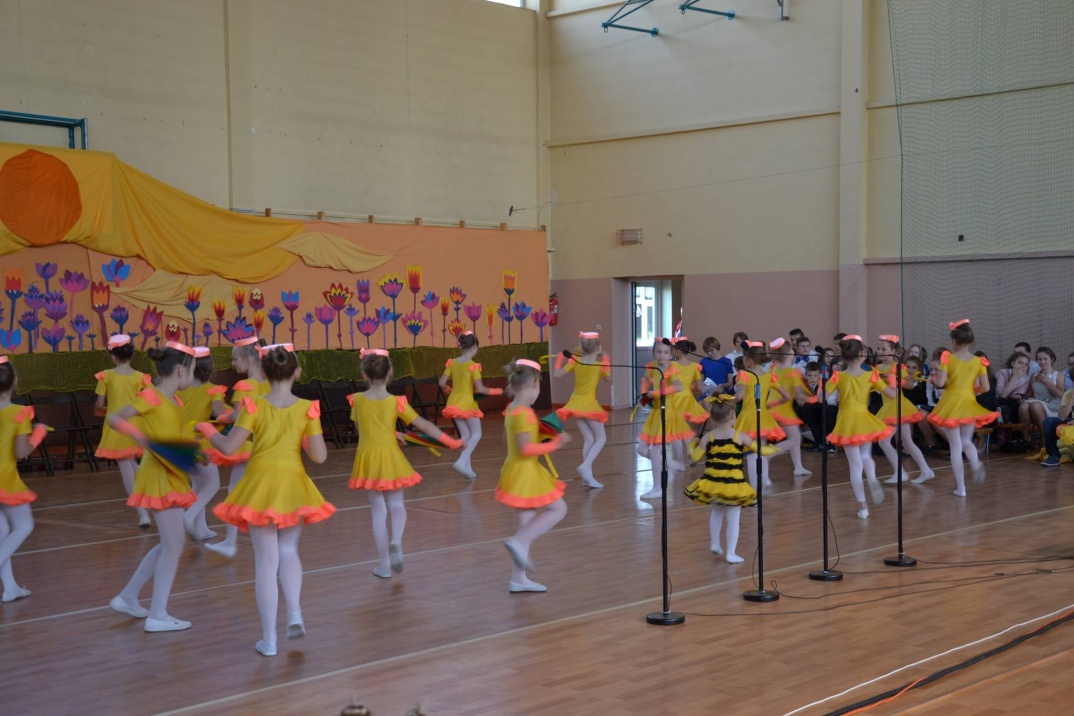 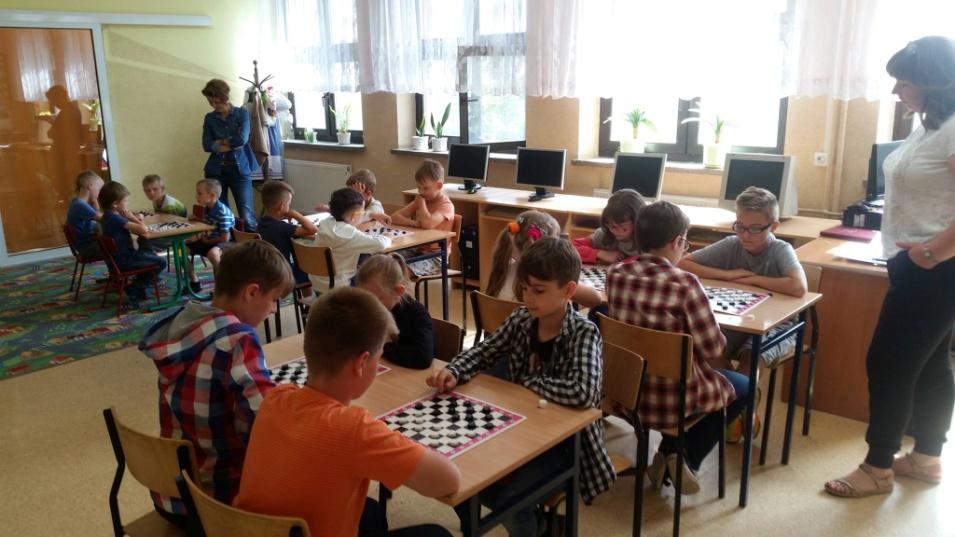 Our scouts
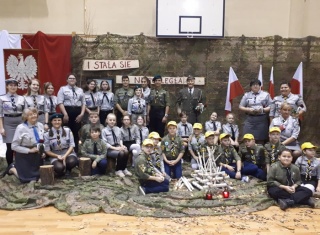 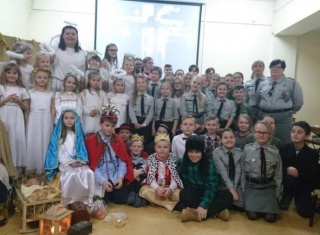 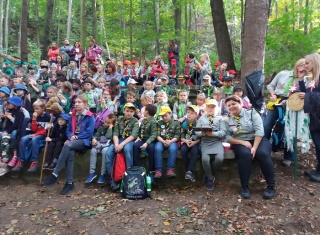 Cooking classes
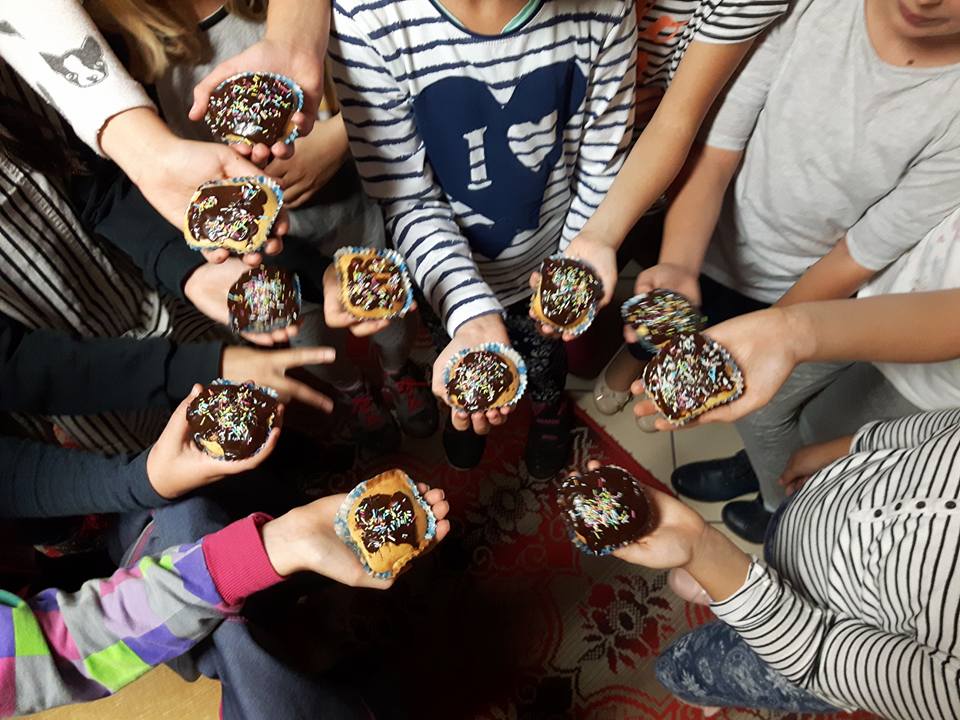 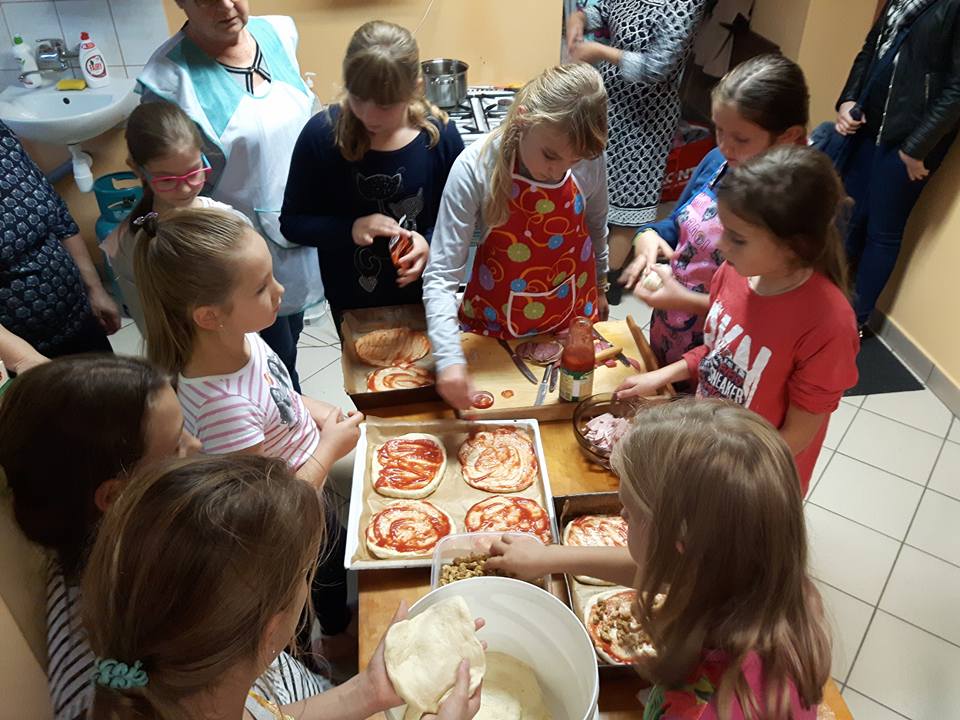 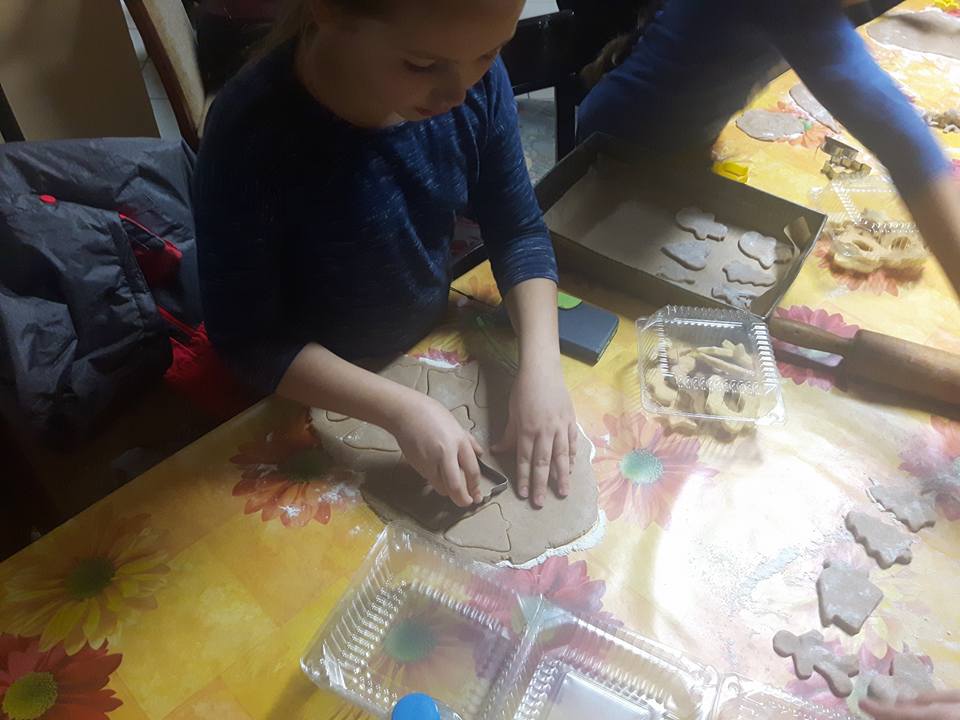 School  majorettes
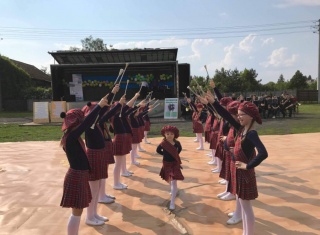 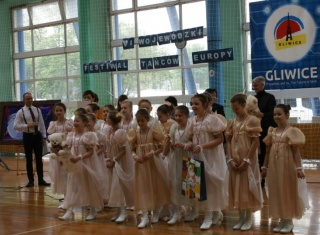 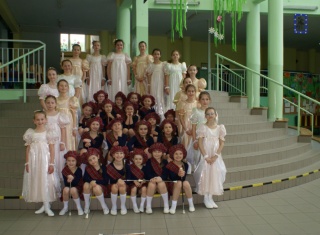 We often organize different sorts of fairs, charity events and school festivals.
The beginning of the school year and the school oath
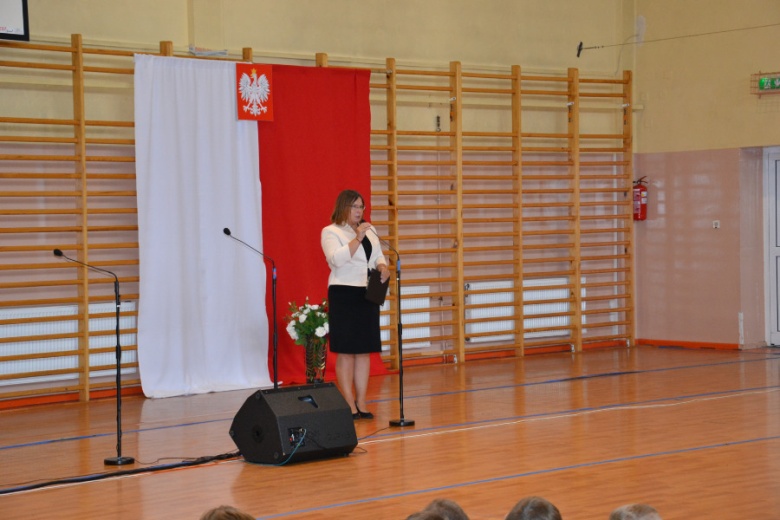 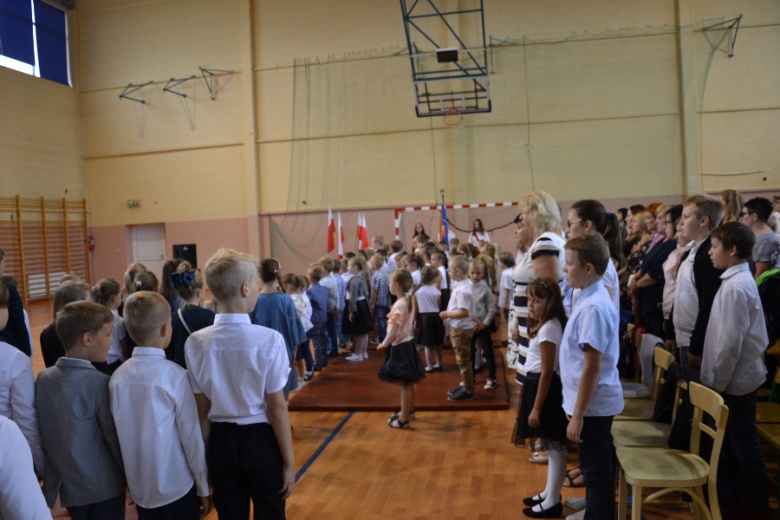 The end of the year.
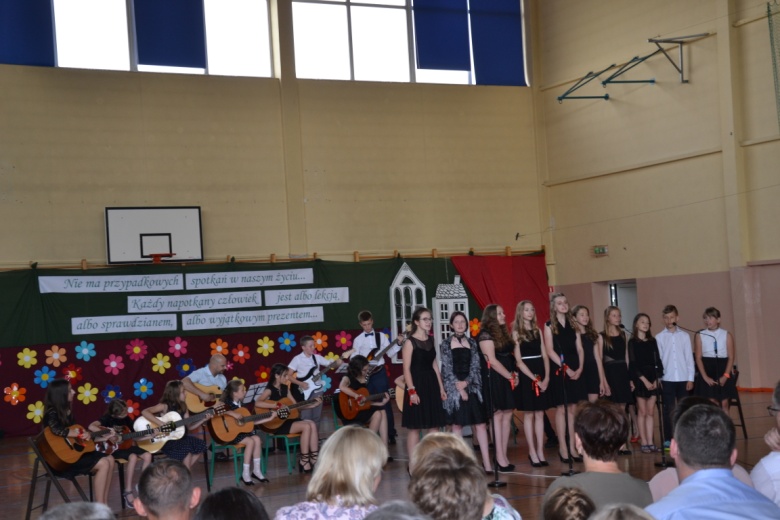 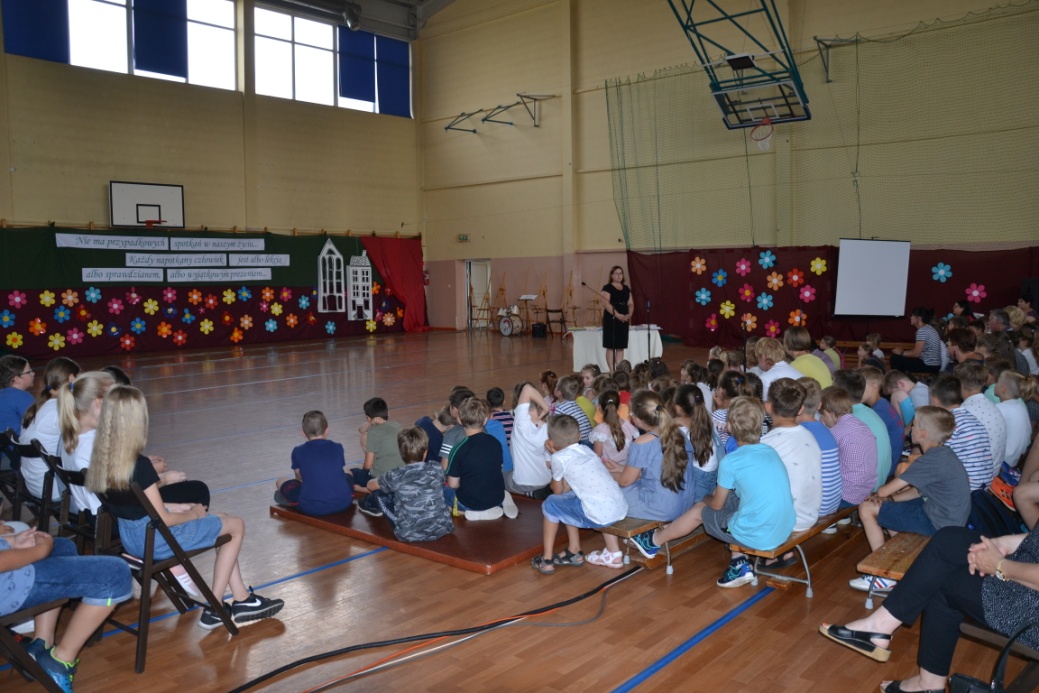 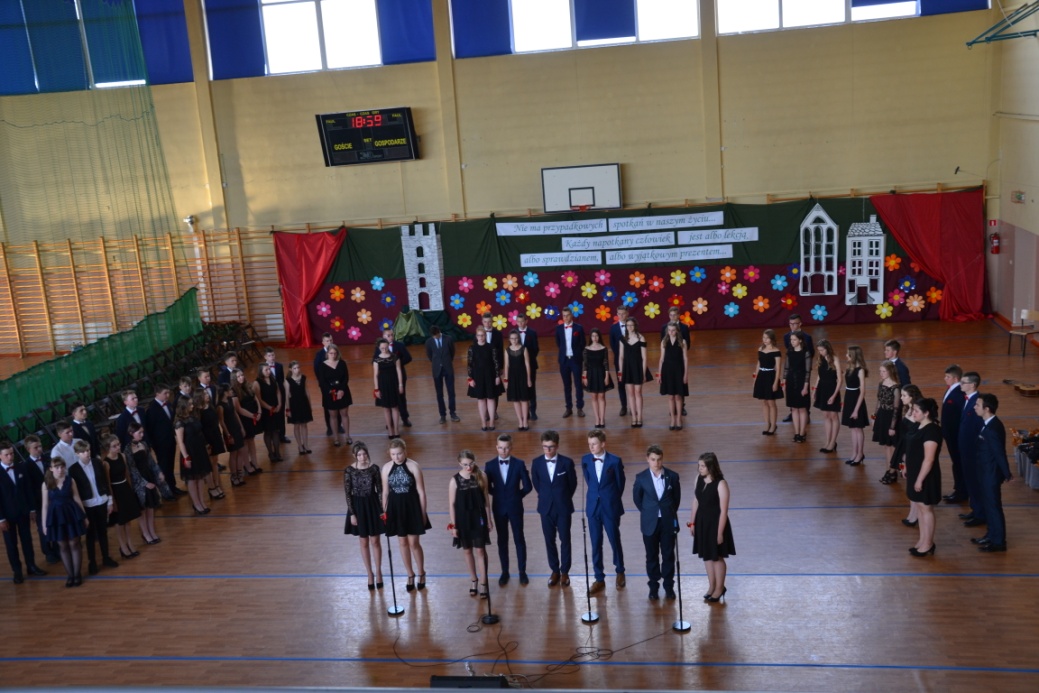 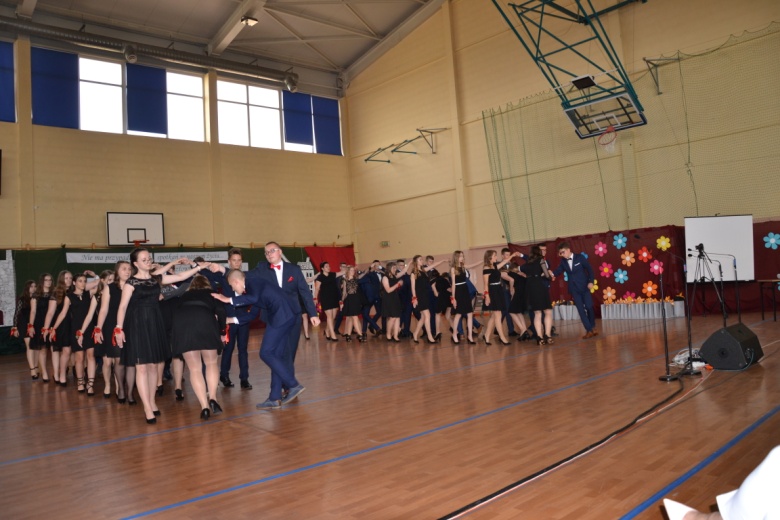 Mother’s Day fair,  Children’s Day fair
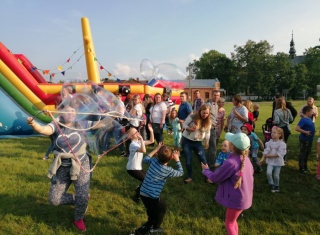 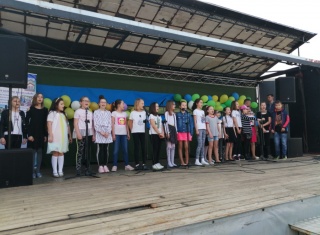 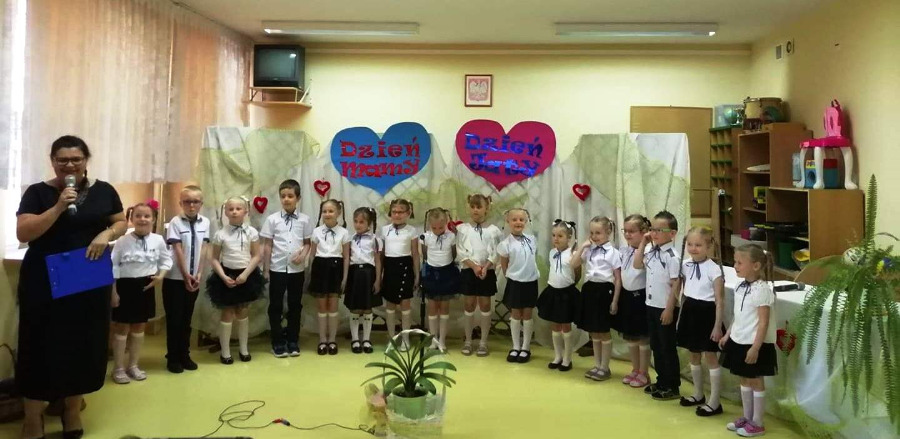 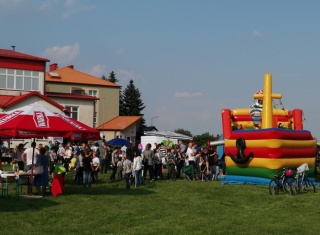 The beginning of spring
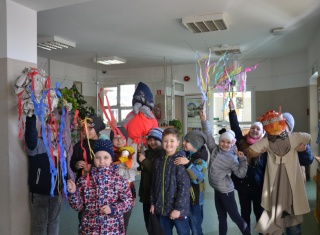 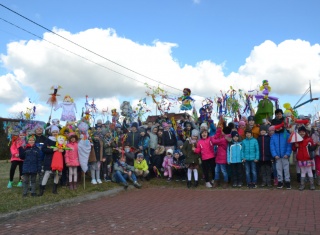 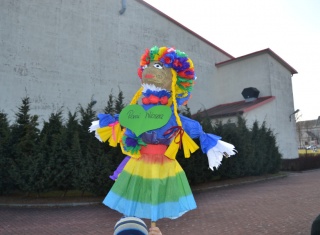 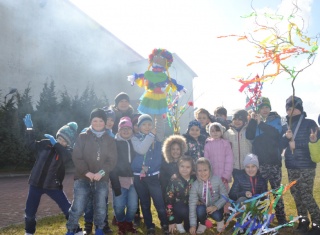 The pyjamas’day,  the tedddy bear’s day
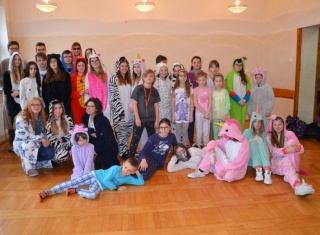 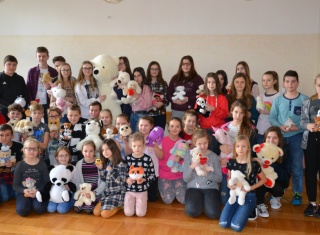 School trips
We go on many trips around Poland and last year  we went to Prague. We visit fantastic, interesting, magical and beautiful places. We were in the mountains, by the lakes and many other places.
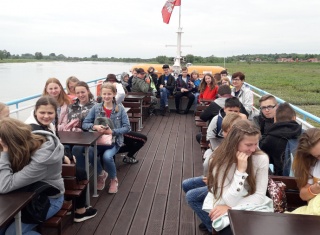 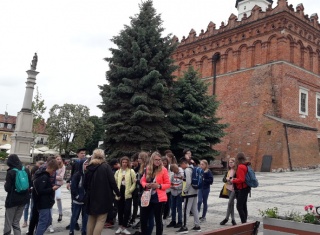 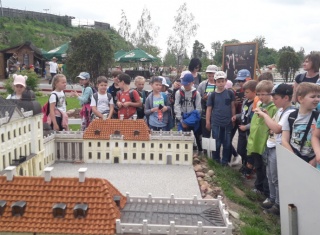 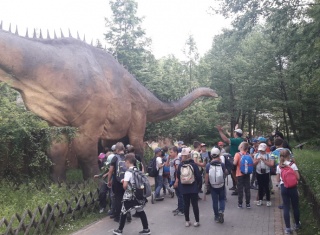 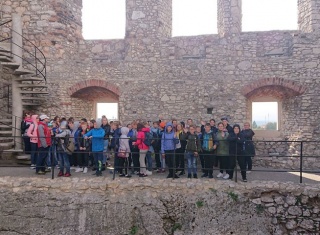 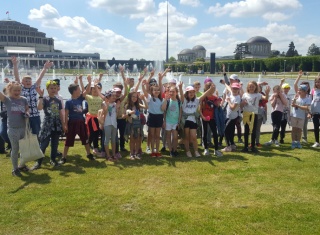 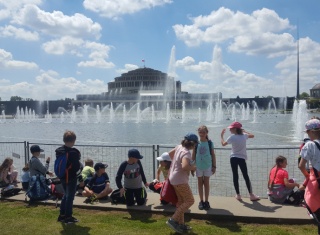 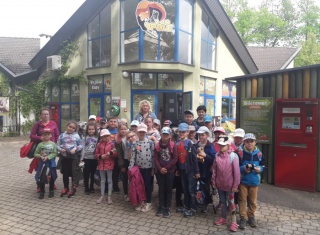 Prague and the Stone City
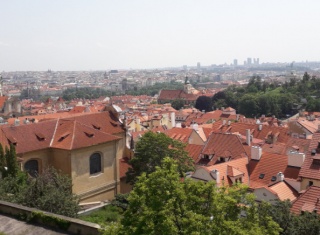 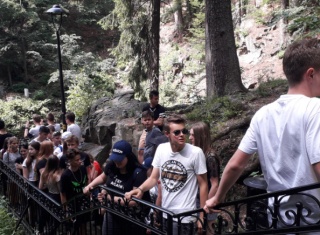 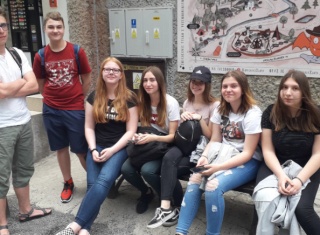 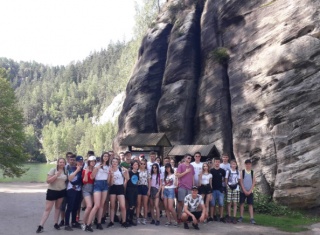 We have many sport competitions in  volleyball and football between classes. During  the first day of spring we have a sports day.
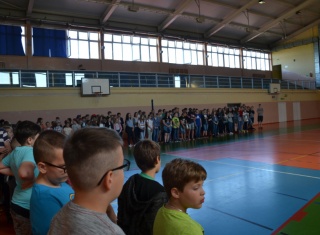 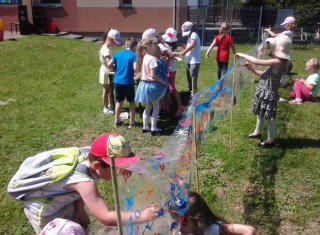 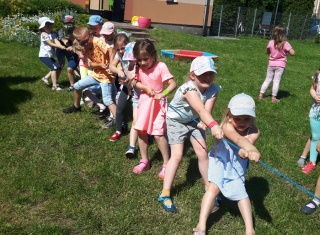 International   cooperation
Last year we hosted the volunteers from India, China and  Malaysia - they told students about the history, culture and customs of their countries.
This year the students took part in a laanguage camp – that was the opportunity to improve their English language.
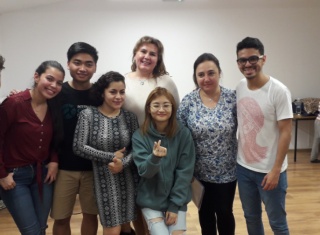 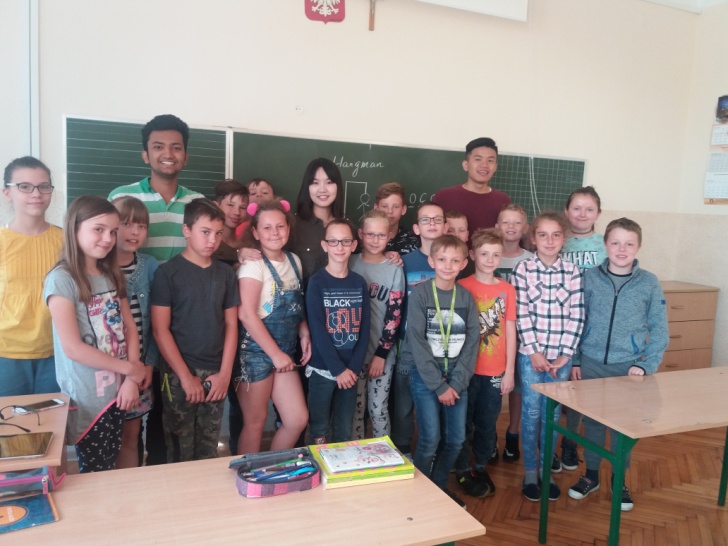 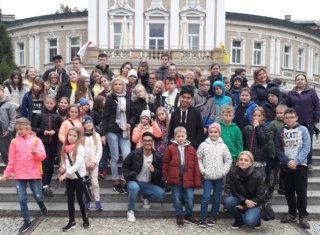 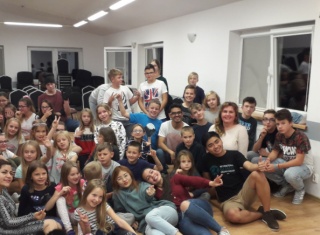 Our students also take part in e-twinning project. What do we get?
 preparation for communication in English 
 connection and cooperation with the European schools with the use of electronic media. 
 cooperation over borders.
Thank you for your attention.
This presentation was made by : Agnieszka Kloczkowska, Katarzyna Biela , Maryla Piech.